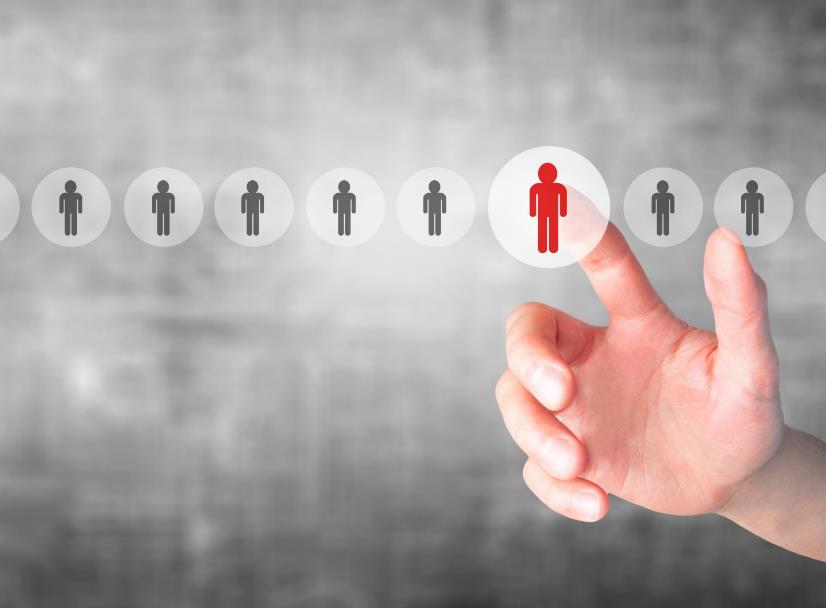 Talent Management 2016 +Selection, Recruitment, Retention
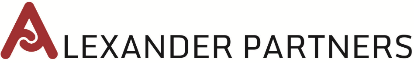 What makes us different
Alexander Partners bridge the gap between graduates, recent graduates and your ever changing selection, recruitment and retention demands. Because we know you are continually looking for talented individuals who fit, we focus on identifying, developing and supporting candidates that are more than simply academically qualified. 
The corner stone of our philosophy is our ability to evaluate and match the Competencies, Skills, and Motivational factors (CSM) of applicants and new hirers with your demands. We proactively work with talent to increase their true added value and overall Career Capital.
 Dr Ambroz Neil
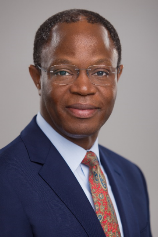 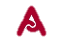 Highest performing organisations adopt strategies that rely heavily on having talented employees
Organisational strategies range from:    
    Creating the Right Organisational Culture
     Developing New Products & Services
     Driving Innovation 
     Gaining Market Share
      Improving Customer Experience.
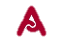 Graduate talent is routinely sourced and recruited using third parties
WORKPLACE SUPPORT
 (Formative Period)
Employers,
Alexander Partners
SELECTION 
(Final Selection)
Employers
SELECTION 
(Short Listing)
Employers, Alexander Partners
SELECTION 
(Initial Screening)
Employers, 
Recruitment Agencies, Testing Platforms (eg SHL), Alexander Partners
SOURCING GRADUATE TALENT
Employers, Recruitment Agencies, Career Services, Platforms (Target, LinkedIn), Alexander Partners
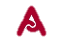 Potential employers must understand todays pool of graduate talent
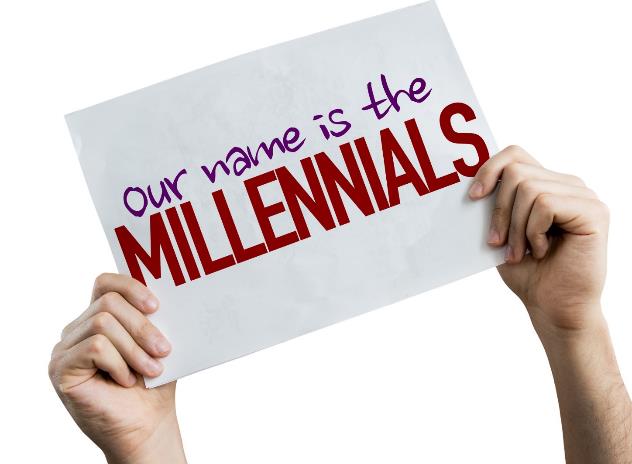 Comfortable working in teams 
Great at multi-tasking
Highly educated
Longing to prove themselves on the job
Motivated by making a difference
Natural collaborators
Tech and social media savvy
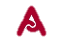 There are a number of key indicators that Millennials look for in employers
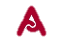 Source: Collegefeed, 2014
Our unique approach positively impact on the four constraints on recruitment (CARP)
Corporate Image 
Attractiveness of Job
Recruitment Costs
Policies.
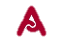 Our unique approach also positively impacts on the four pillars used to evaluate recruitment (RYCE)
Retention Rate (percentage of talent remaining at the organisation during their formative period)
Yield Ratio (comparison, number of applicants at each stage of the recruitment process)
Calibre (overall quality of applicants)
Evaluation (Ratio of recruitment costs to benefits).
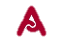 How we deliver our philosophy
3
2
During their formative years, we provide your pool of graduate talent with 1-to-1 mentoring – your organisation benefits when your senior executives and pool of graduate talent are independently mentored.
1
Based on this TGTP, we identify and work with graduates to strengthen their profile before introducing them to you (Targeted Profile Screening).
Define your Target Graduate Talent Profile (TGTP) by extensively mapping your existing talent pool using our unique CSM approach.
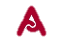 Our approach supports key indicators of what Millennials look for in employers
Talent will be attracted to our innovative approach.
Organisation and talent will expect more from the relationship.
Talent are accustomed to working and playing hard.
An engaged talent pool delivers more.
Less frustration during the transition from university to corporate life.
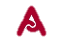 How our approach to selection, recruitment and retention benefits your organisation
Retention         Yield Ratio        Calibre of      Evaluation
                                                     Graduate    (Cost/Benefit)
Corporate       Attractiveness    Recruitment     Policies
   Image                of Job                Cost              Strength
Constraints on Recruitment
Recruitment Evaluation
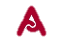 Alexander Partners is not a recruitment agency. We are far more
We specialise in graduate talent identification, development and retention; 
Work directly with employers to maximise the impact of their search for talent by working with talent to make them more employable; 
Introduce talent that better match organisational requirements and; 
Mentor newly recruited talent during their formative period with the organisation.
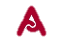 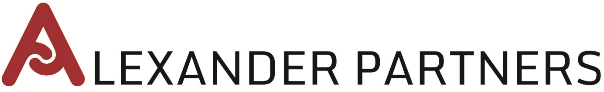 Address:Alexander Partners, 7th Floor, Westgate House, Westgate Road, London W5 1YY
Tel:+44(0) 2037 553 712
Website:
www.alexanderpartners.org.uk
Email:
info@alexanderpartners.org.uk
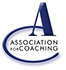 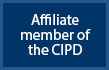